Vzdelávacie stredisko
Oddelenie vzdelávania
Vzdelávacie stredisko
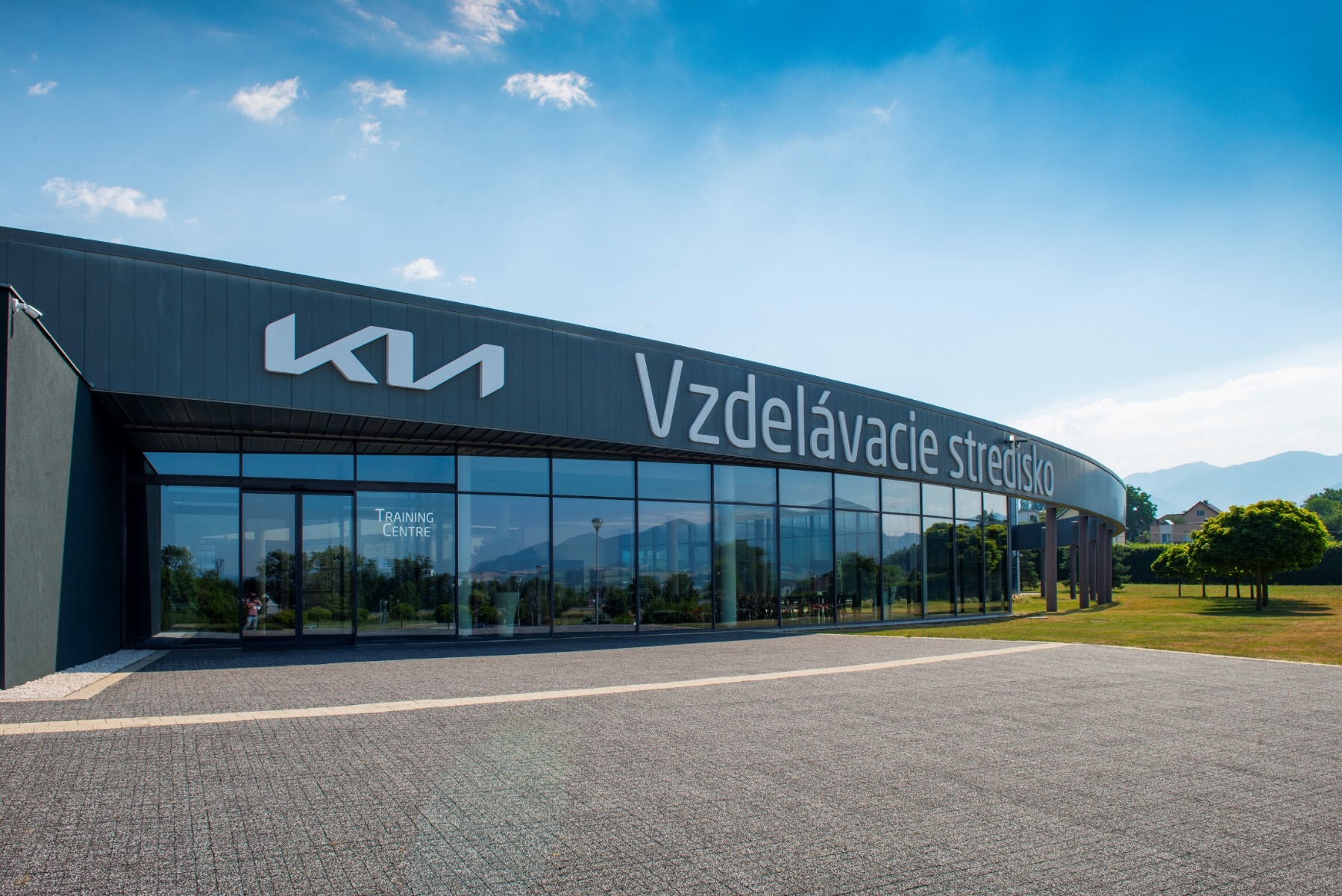 Doplňujúce informácie:

Auditórium je riadené so samostatnej miestnosti (réžie)
Veľkosť miestnosti - 570 m2
Pódium má k dispozícii 2 prístupové body na pripojenie LAN, HDMI, VGA, audio, 230V, Wi-Fi
Kapacita:  500 miest (len stoličky)  alebo 160  miest (stoly a stoličky)
AUDITÓRIUM
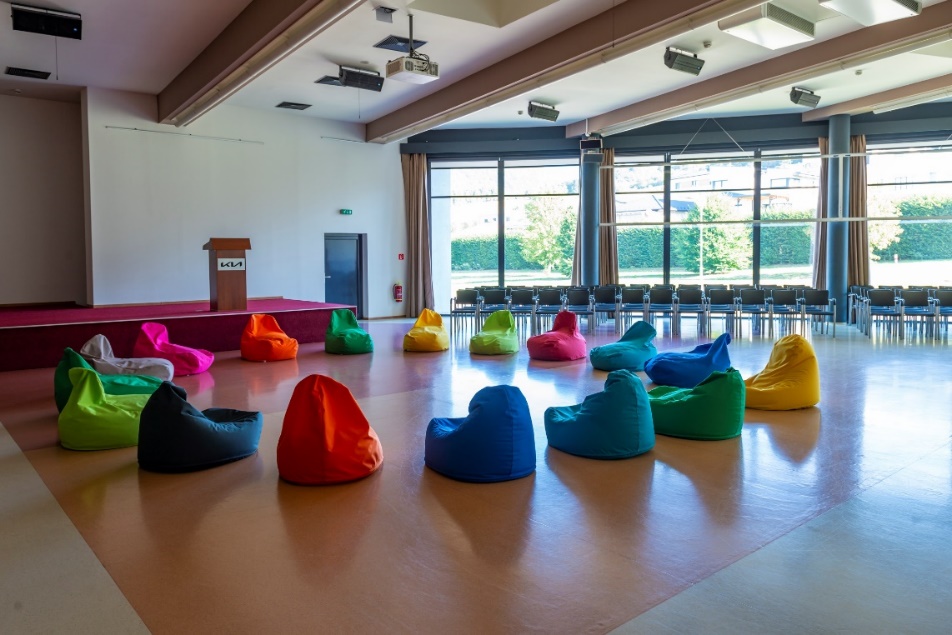 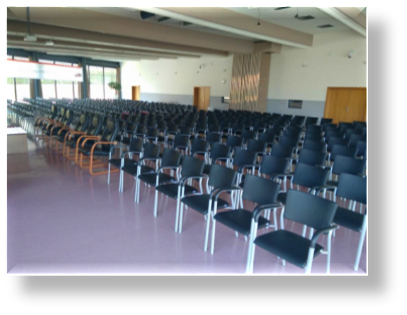 3
Miestnosť vhodná na:

Semináre 
Kurzy
Eventy
Školenia
Tréningy
Pohovory
Doplňujúce informácie:

Kapacita - 44 osôb
Veľkosť - 156 m2
Dostupný rečnícky pult, flipčártové stojany, plazmový TV, vešiak, pódium
Miestnosť Č. 101
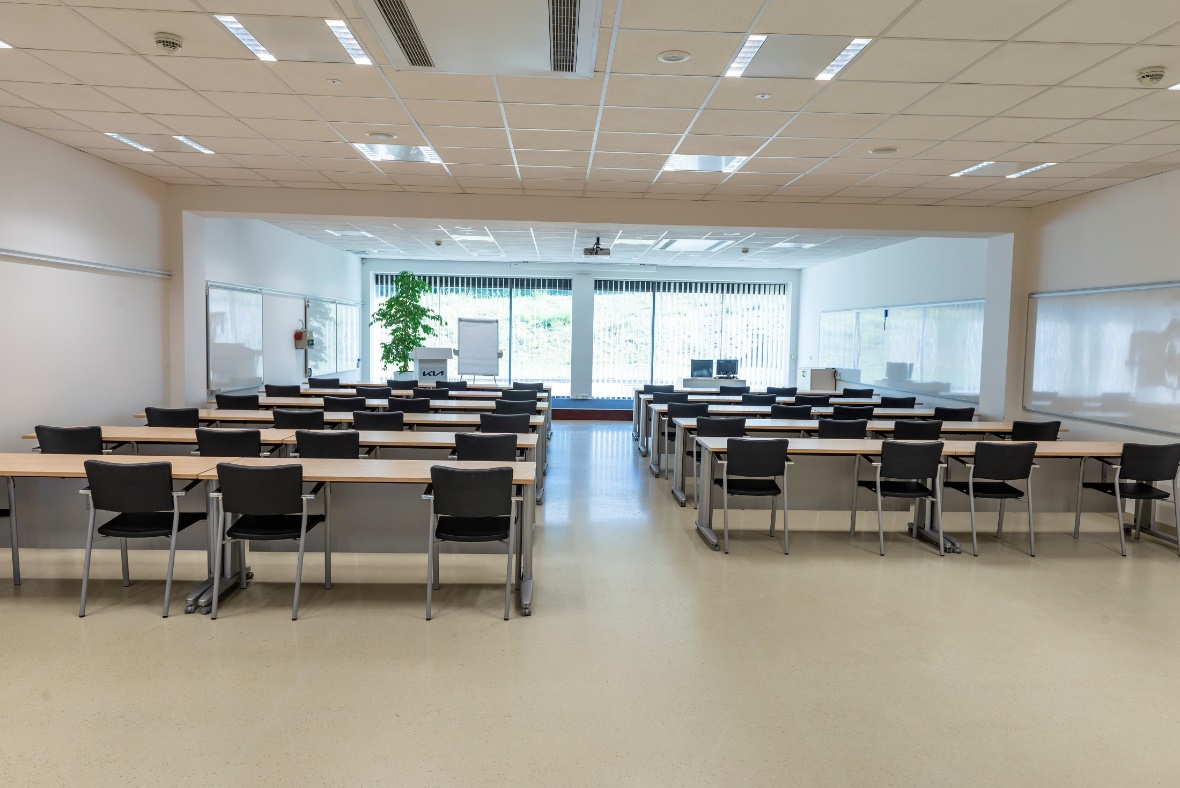 4
Miestnosť č. 102
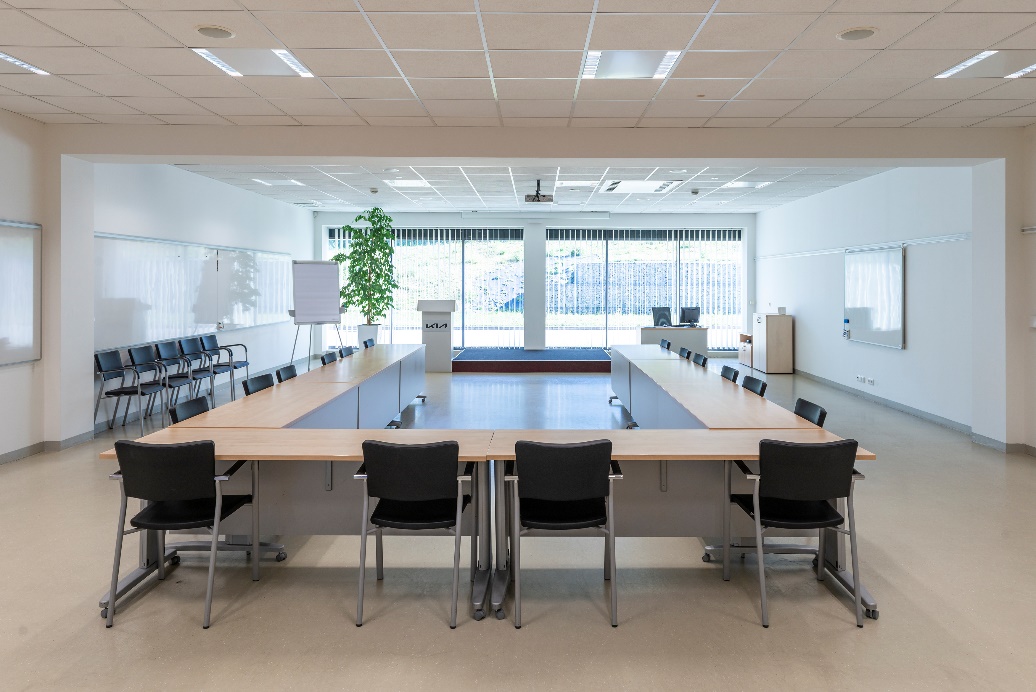 Miestnosť vhodná na:

Semináre 
Kurzy
Eventy
Školenia
Tréningy
Pohovory
Doplňujúce informácie:

Kapacita - 44 osôb
Veľkosť - 157 m2
Dostupný rečnícky pult, flipčártové stojany, plazmový TV, vešiak, pódium
Miestnosť č. 103
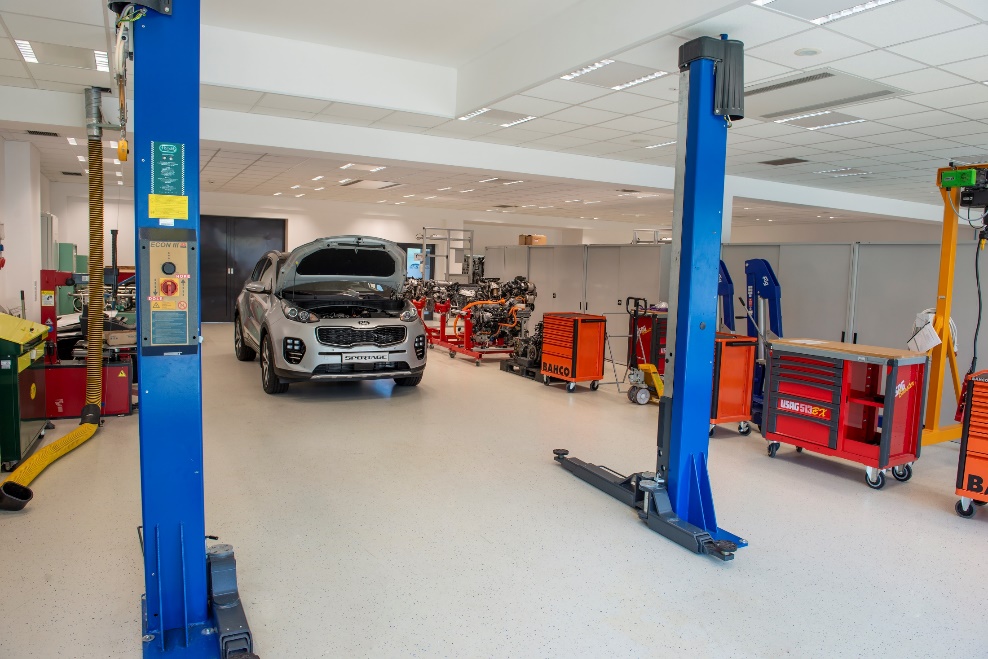 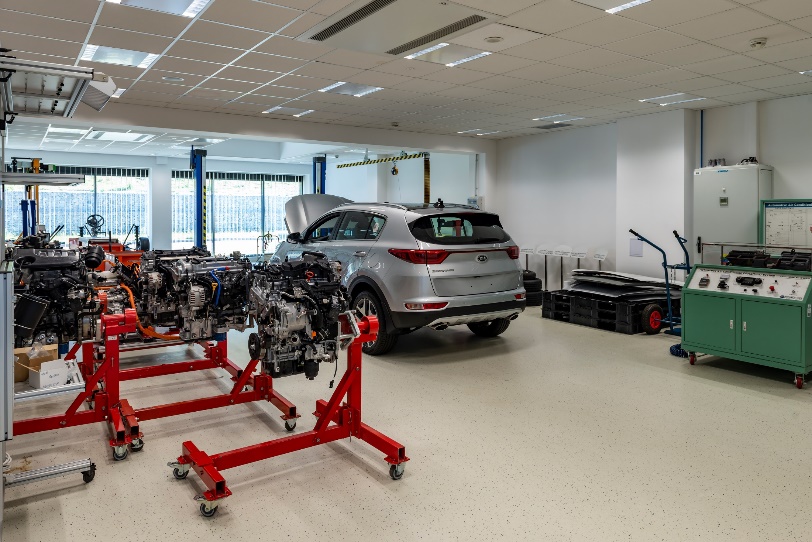 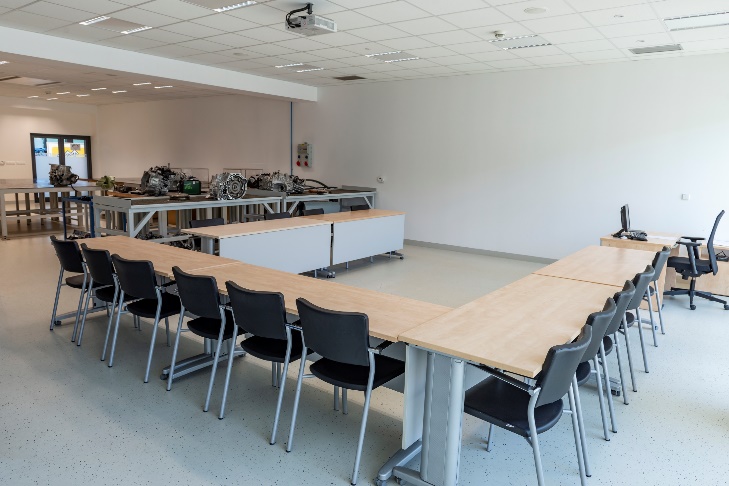 Doplňujúce informácie:

Kapacita - 12 osôb
Veľkosť – 309 m2
Dostupné flipčártové stojany, plazmový TV, školiace zariadenia (ABS,ACC, el. schéma, motorové simulátory)
Miestnosť vhodná na :

KaSk Tréningy 
Opravy automobilov
Záverečné skúšky
Špecializované tréningy
Miestnosť č. 105
Miestnosť vhodná na :
Pneu a Hydraulické tréningy
Špecializované tréningy
Robotika
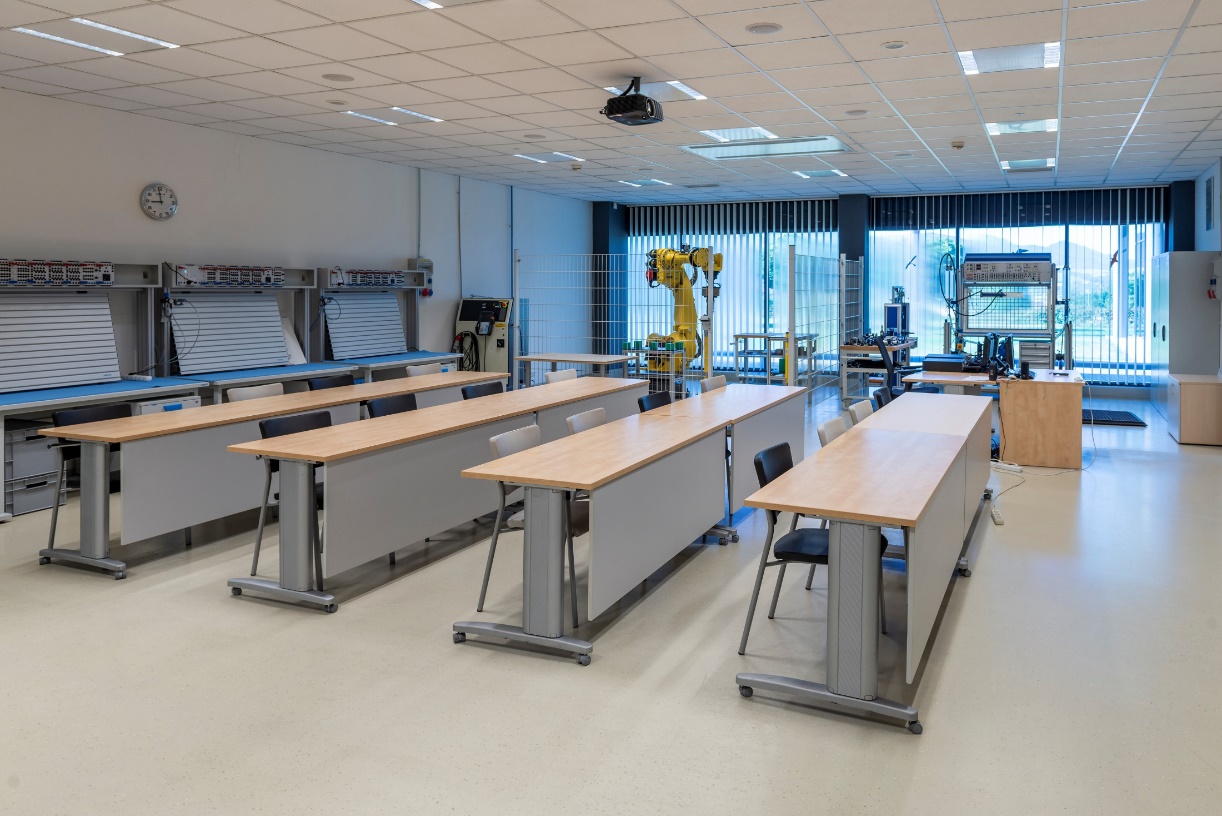 Doplňujúce informácie:
Kapacity - 32 osôb
Veľkosť – 145 m2
Dostupné flipčártové stojany, plazmová TV
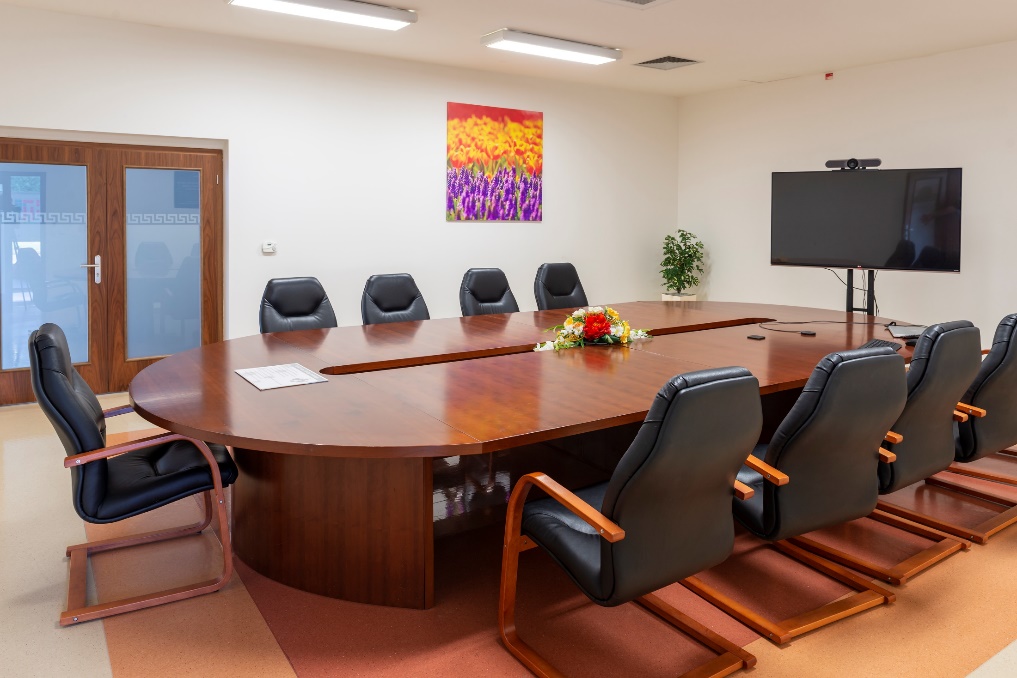 Miestnosť č. 124
Vybavenie:
VIP stôl – 1 ks (250*650mm) 
VIP stoličky – 10 ks 
Projektor – 1 ks
        Rozlíšenie projektora: 1024:768mm
        Pomer strán: 4:3
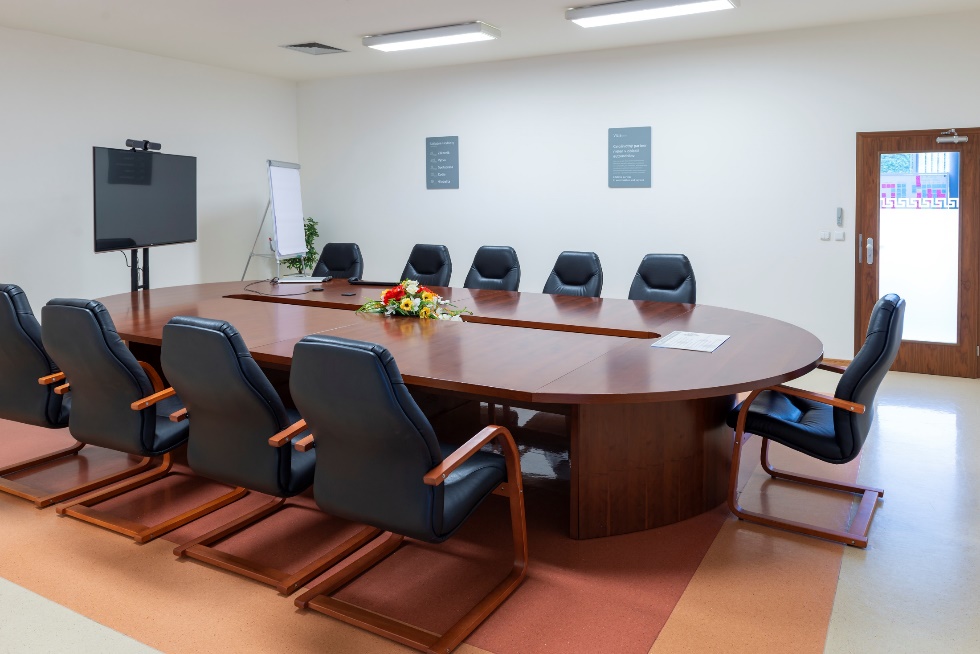 Doplňujúce informácie:
Kapacita - 10 osôb
Veľkosť – 50 m2
Flipčártové stojany, plazmová TV, 
        Wi-Fi


Miestnosť vhodná na:
Porady a stretnutia
VIP návštevy
Konferencie
Miestnosť. 201
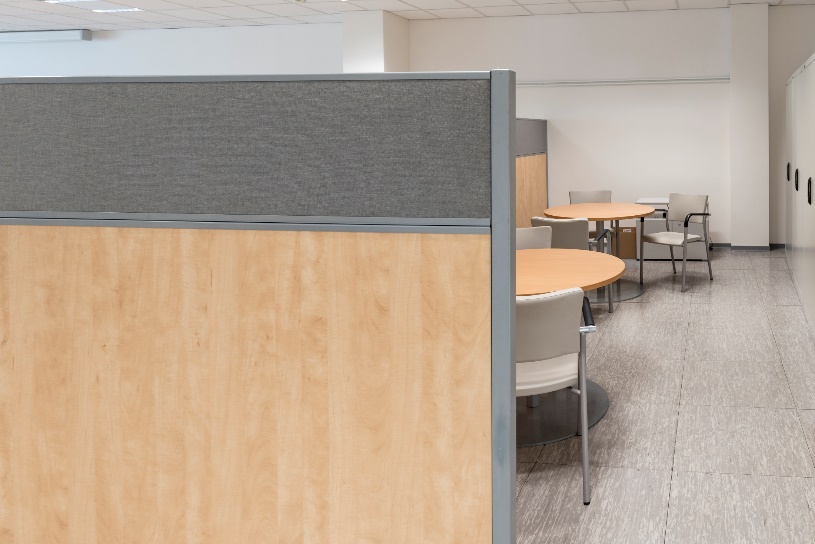 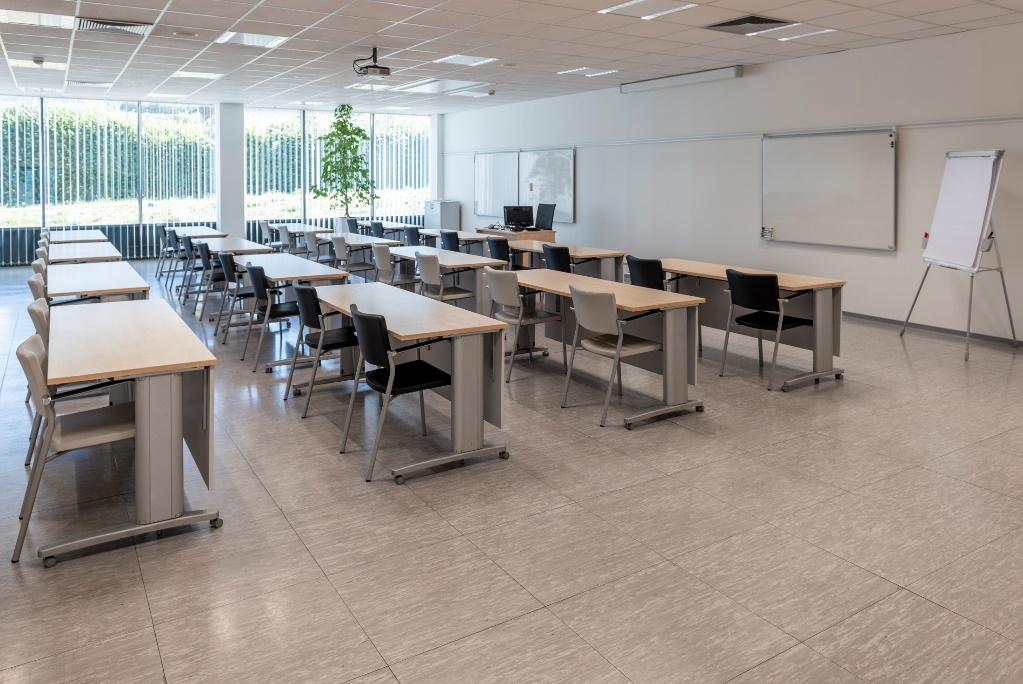 Miestnosť vhodná na:
Semináre
Kurzy
Eventy
Školenia
Tréningy
Pohovory
Doplňujúce informácie:
Kapacita - 32 osôb
Veľkosť – 158 m2
Dostupné flipčártové stojany, plazmové TV, vešiak
Miestnosť č. 202
Miestnosť vhodná na:

PC školenia
Pohovory
Špecializované PC školenia
Doplňujúce informácie:

Kapacita - 24 osôb
Veľkosť – 160 m2
Dostupné flipčártové stojany, plazmové TV, vešiak
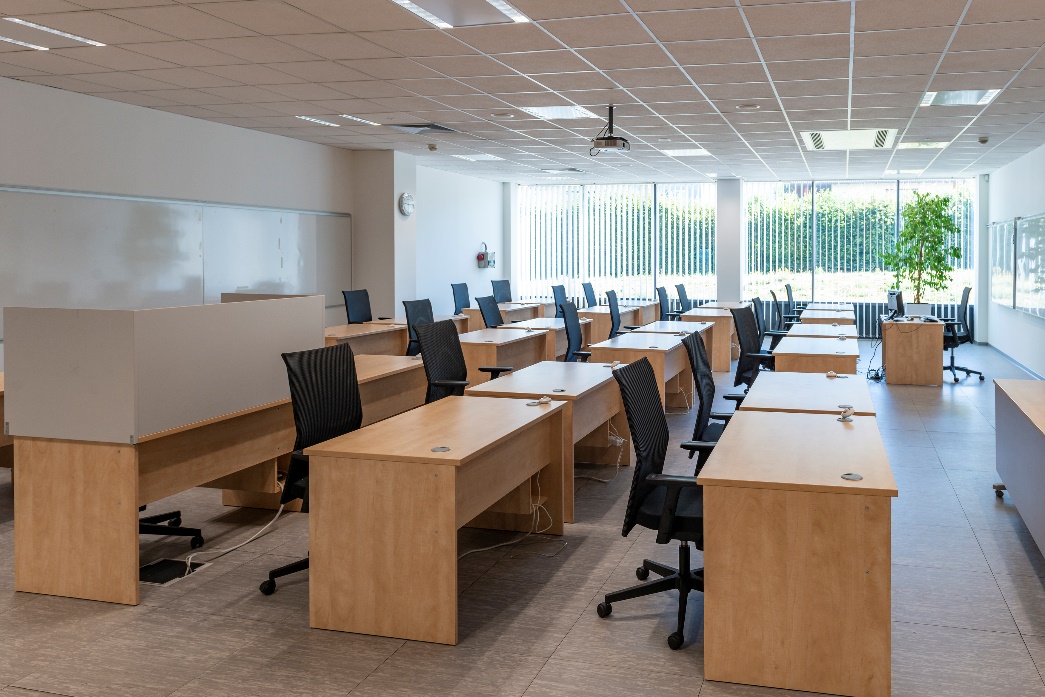 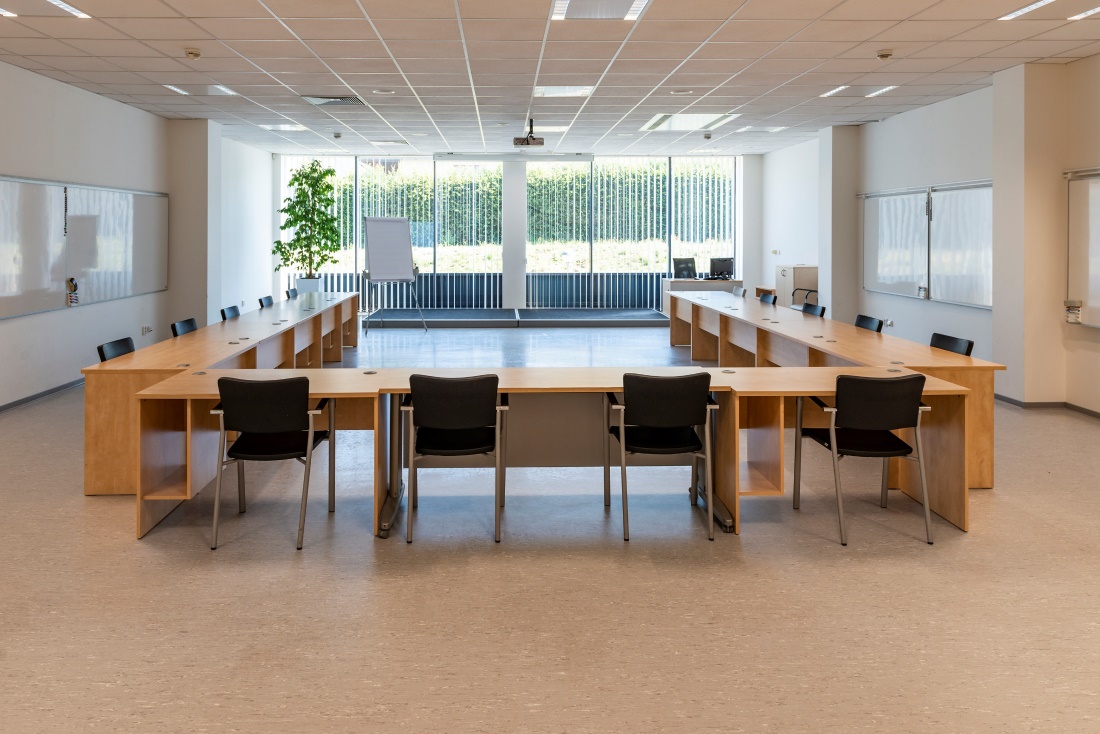 Miestnosť č. 203
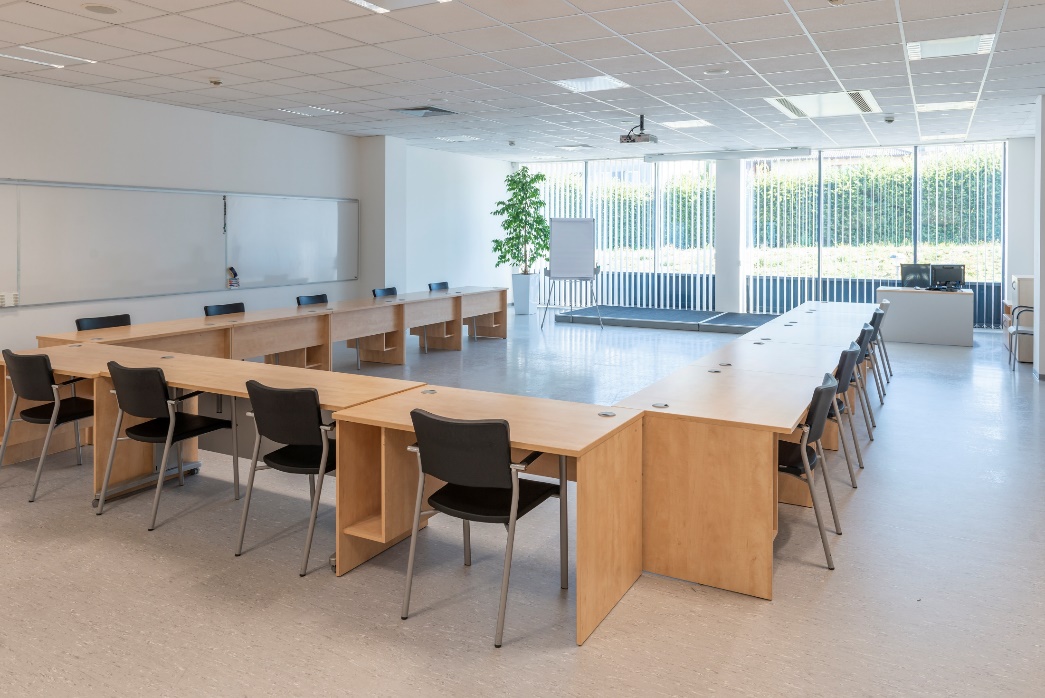 Doplňujúce informácie:

Kapacita - 25 osôb
Veľkosť – 157 m2
Dostupné flipčártové stojany, plazmové TV, vešiak
Miestnosť vhodná na:

Tréningy
Porady
Školenia
Eventy
Pohovory
Miestnosť č. 204
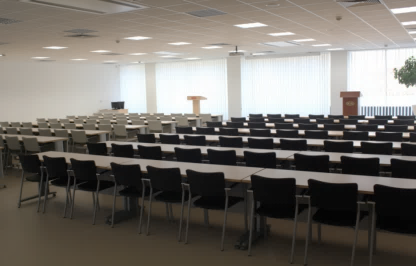 Doplňujúce informácie:

Kapacita - 126 osôb
Veľkosť – 266 m2
Miestnosť je riadená cez dotykový LCD panel umiestnený na lektorskom stole
Dostupné flipčártové stojany, plazmové TV, vešiak, posuvné biele tabule na kolieskach
Miestnosť vhodná na:

Konferencie            
Tréningy
Eventy
Semináre
Prednášky
Porady
Pohovory
Školské návštevy
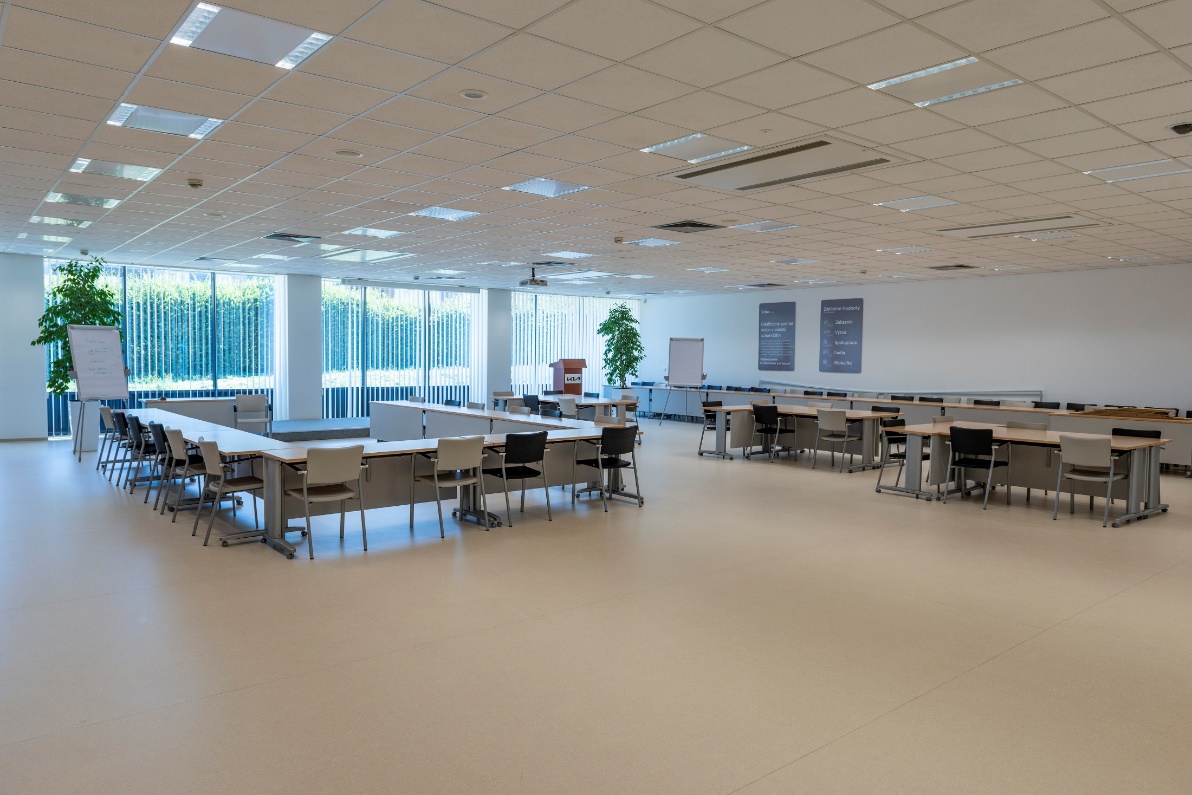 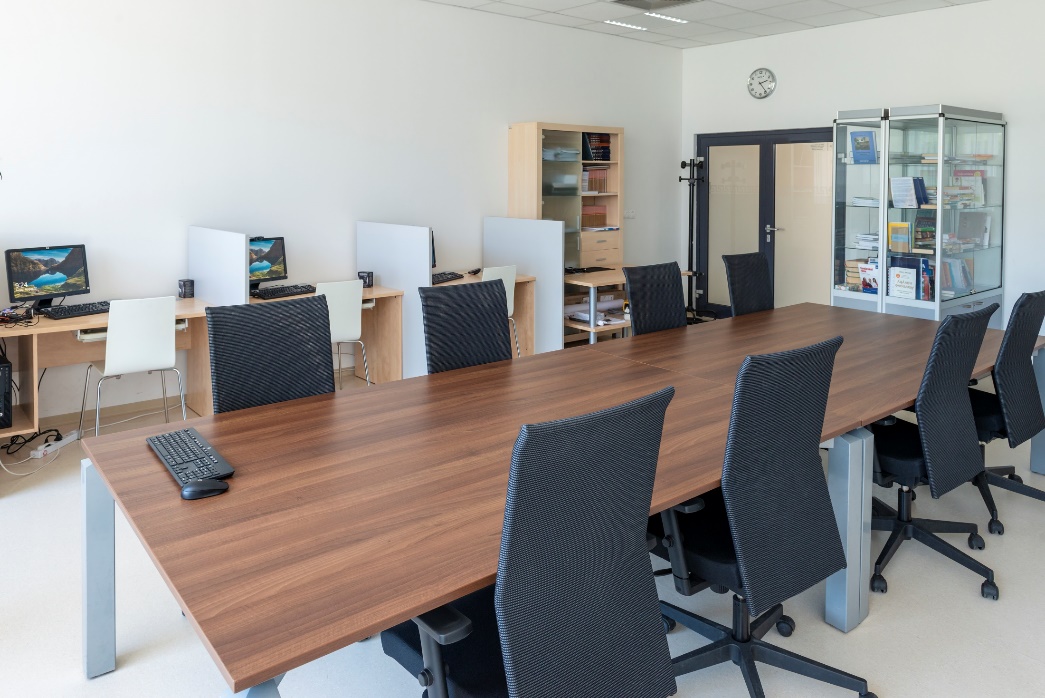 Miestnosť č. 205
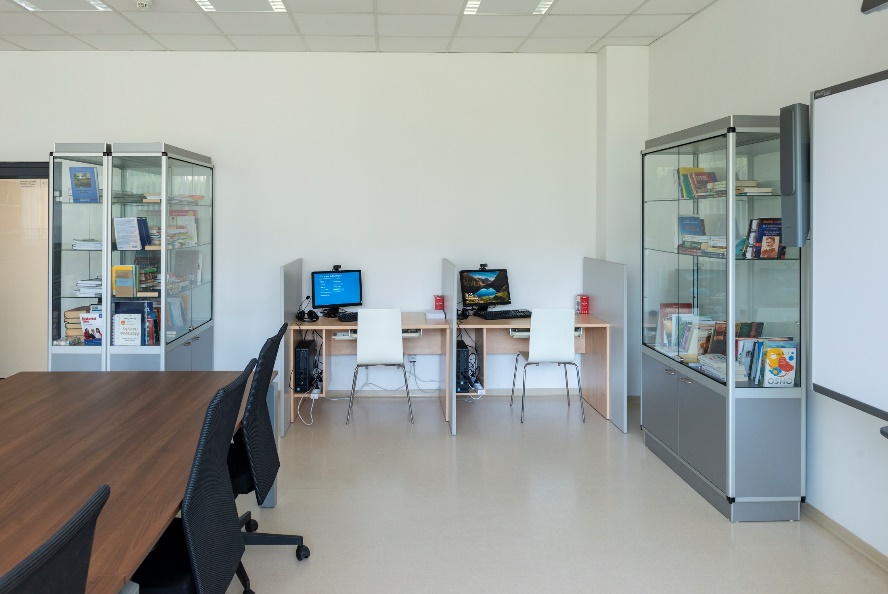 Doplňujúce informácie:

Kapacita - 8 osôb
Veľkosť – 57 m2
Dostupnosť flipčártových stojanov, plazmová TV, interaktívna smart tabuľa, vešiak
Miestnosť vhodná na:

Malé porady            
Internetová miestnosť
Návštevy
Pohovory
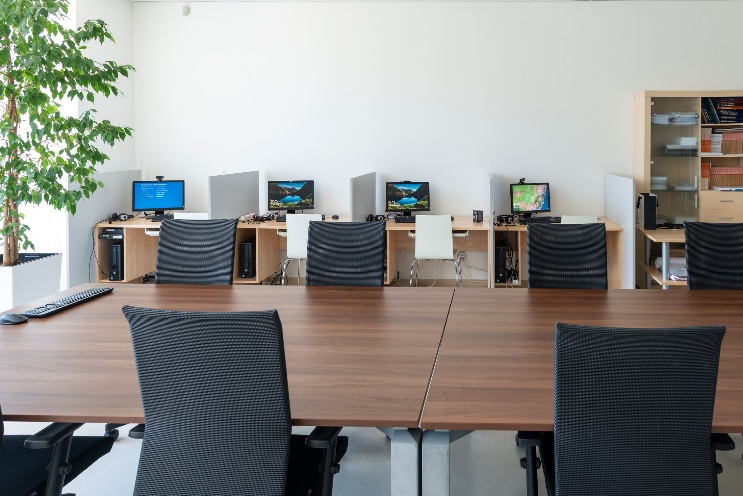 Oddychová časť
Vybavenie:
Pohovka - 5 ks 
Vodný dávkovač– 2 ks
Predajný automat drobného občerstvenia  – 1 pc
PC kiosky – 4 ks
Vhodnosť využitia:
Oddychová časť
Internet
Doplňujúce informácie:
Kapacita - 19 osôb
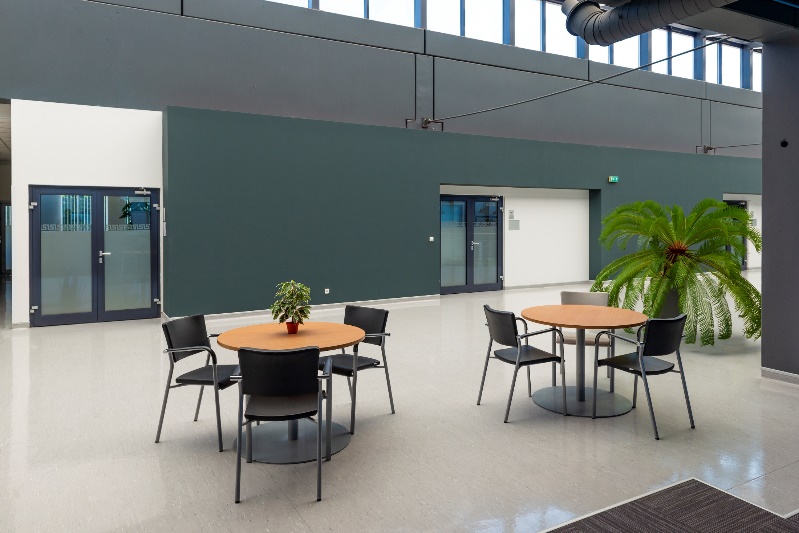 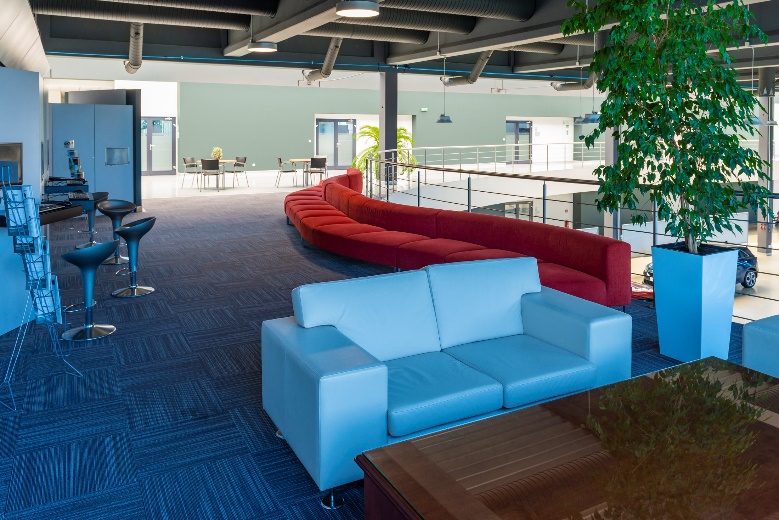 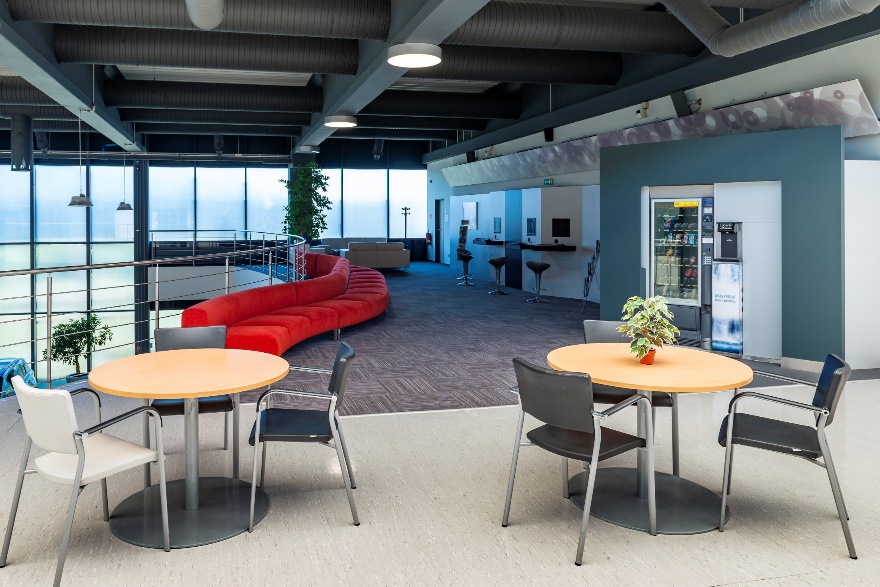 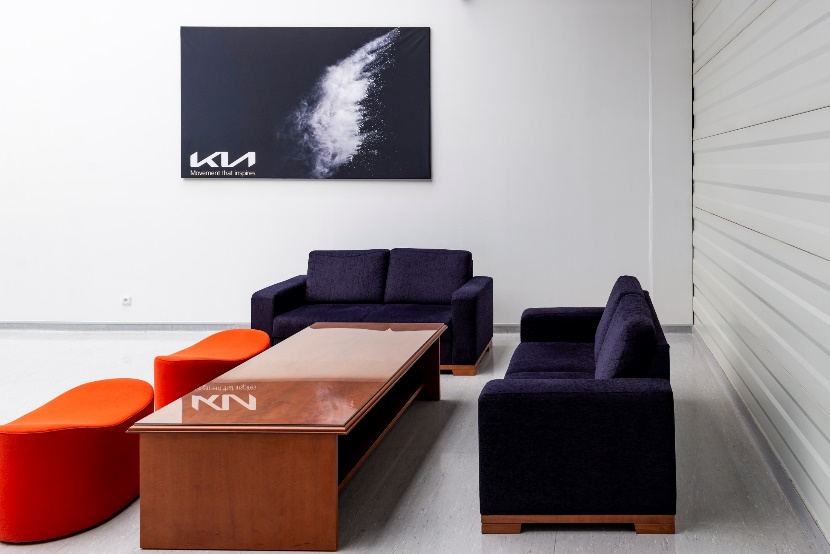 Vybavenie:

Zásuvka 400V – 10 ks zabudovaná v stene
Zásuvka 230V – 22 ks zabudovaná v stene
Prívod stlačeného vzduchu - 9 ks zabudovaná v stene
Vstupná posuvná brána (pre automobily)
KIA automobily: 
	Venga	I.  generácia – 1 ks
	Cee´d 	I. generácia – 1 ks
		I. generácia (facelift) – 1 ks
		II. generácia – 3 ks
	Cee´d  Sw	I. generácia – 1 ks
	Sportage	II. generácia – 1 ks
		III. generácia  – 1 ks
Openshop
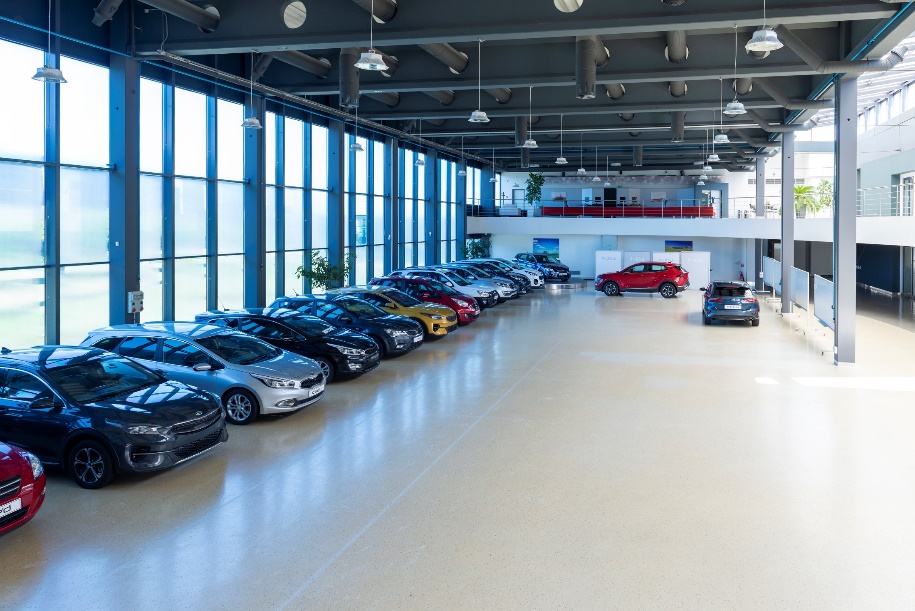 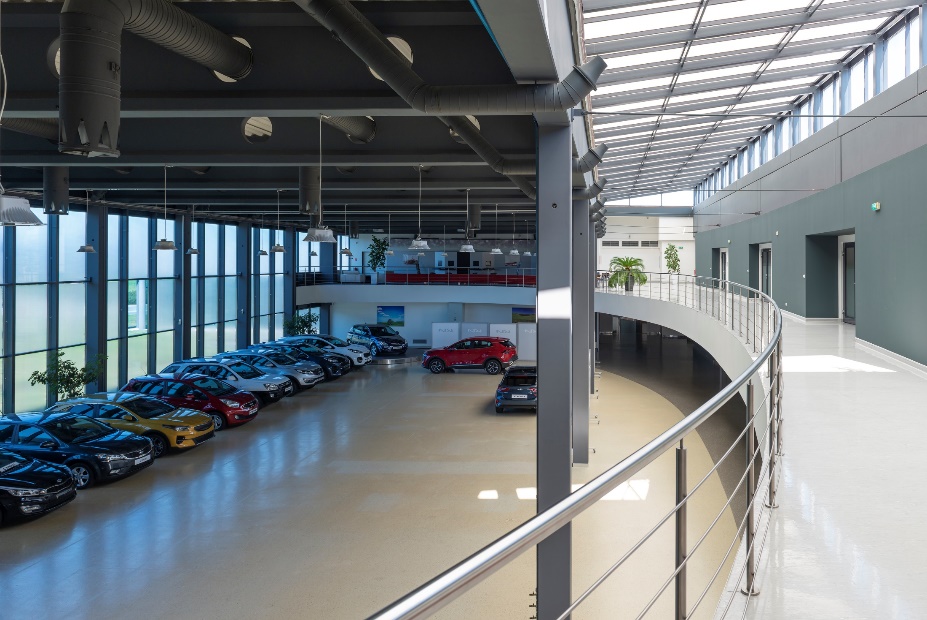 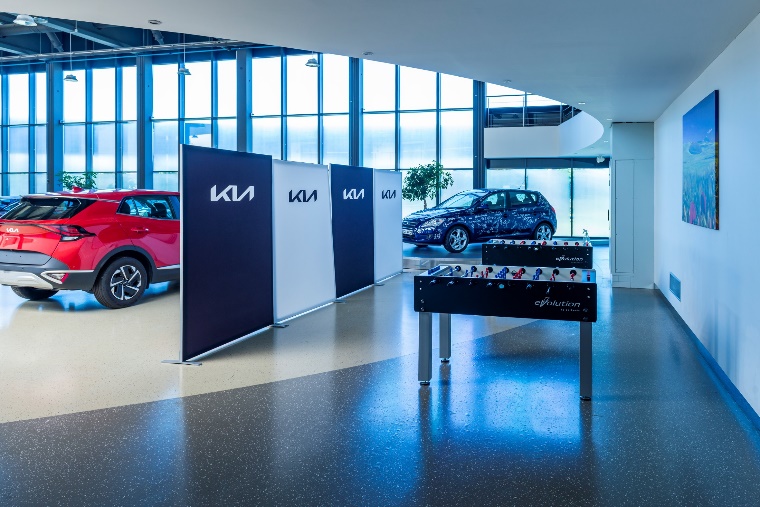 Doplňujúce informácie:

Veľkosť – 654 m2
Dostupné flipčártové stojany, plazmové TV, vešiak
Jedáleň
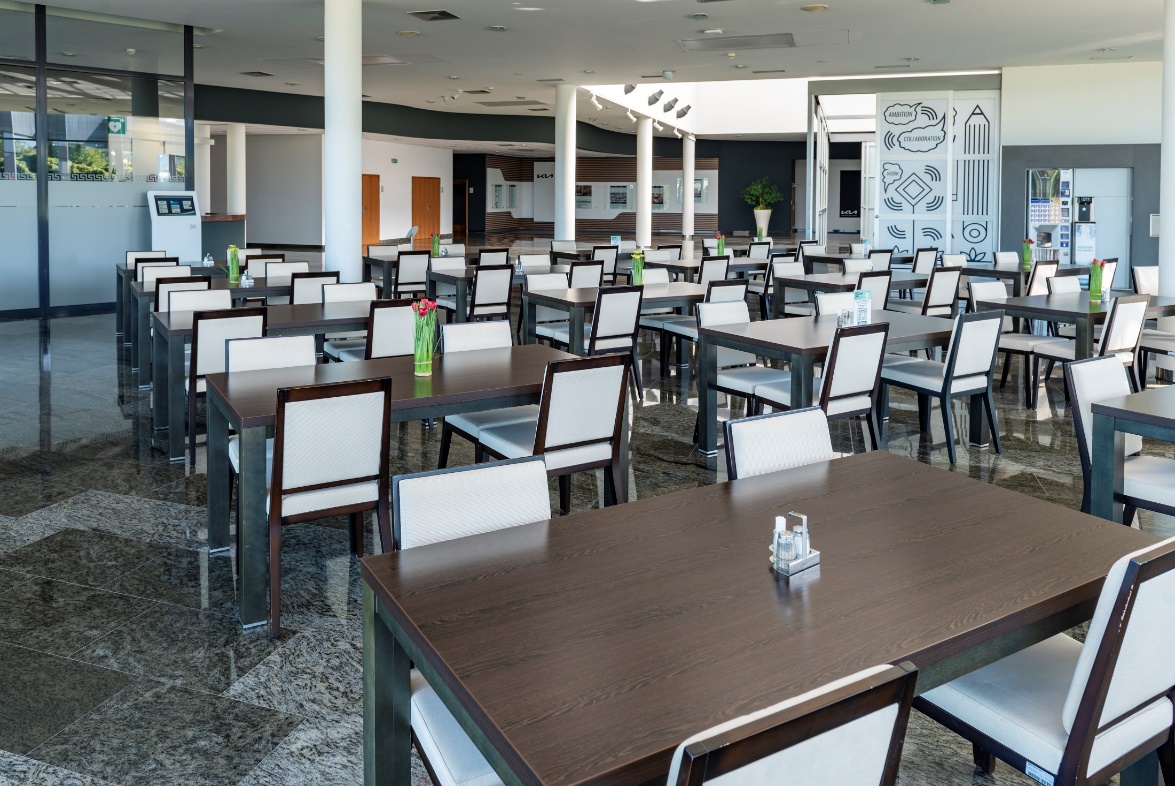 Vybavenie:

Jedálenské stoly- 25 pcs 
Jedálenské stoličky– 100 pcs 
Plazmová TV – 2 pcs
Dávkovač vody a kávomat– 2 pc

     
Doplňujúce informácie:

Kapacita - 100 osôb


     
Vhodnosť využitia:

Oddychová časť
Obedy, večere
Eventy
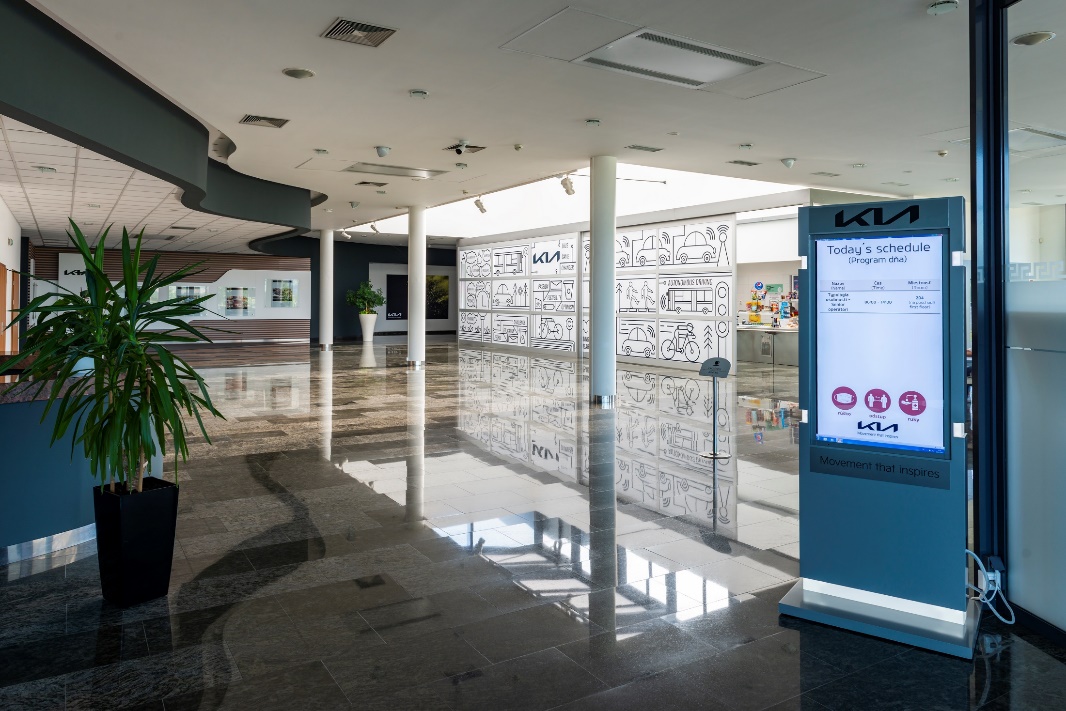 Bufet
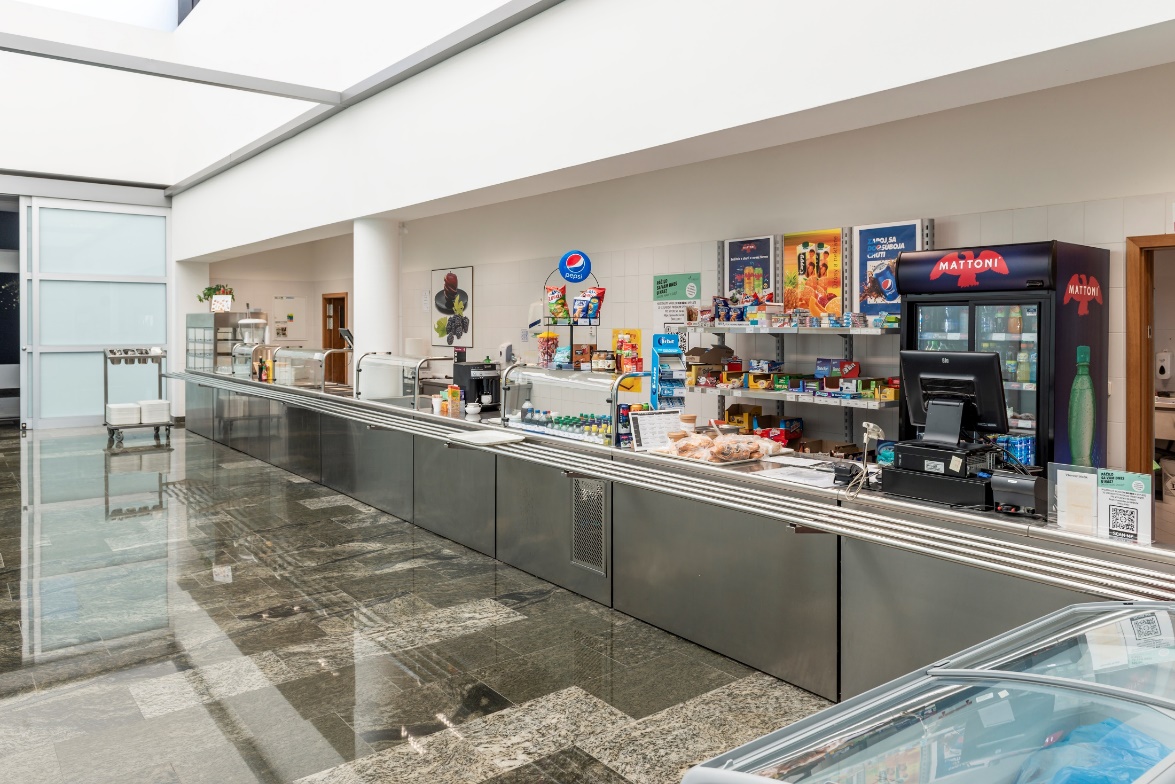 Otváracia doba:
07:00 – 14:00
Sortiment:
Nealkoholické nápoje
Rôzne druhy pečiva
etc.
Ponúkané služby (na základe objednávky):
Kateringové služby:
Obed
Večera
Občerstvenie
Kontakt:
Compass-Group Slovakia
Telefón: 0940 947 022
Email:   katarina.plechova@compass-group.sk
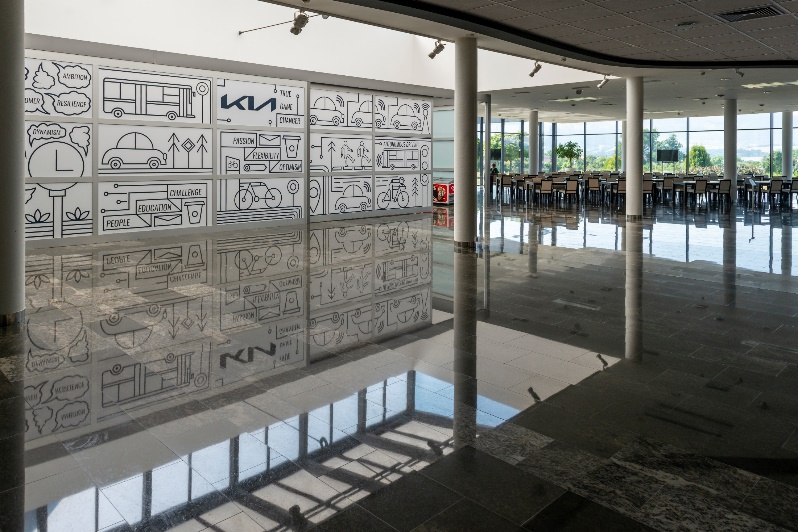 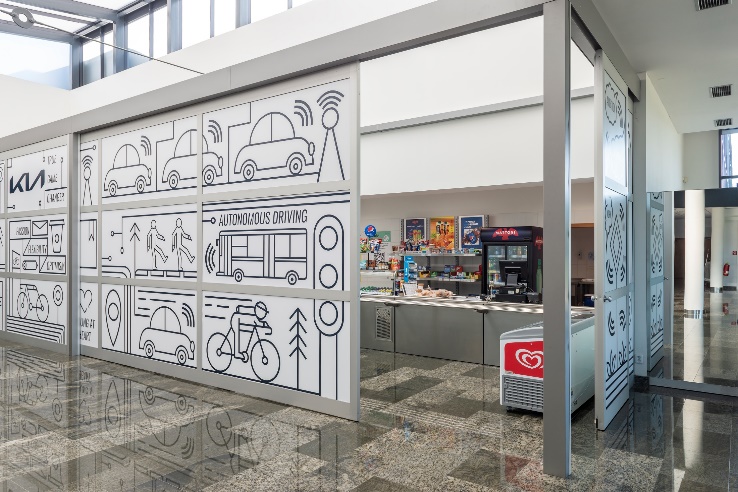 Parkovanie
Počet parkovacích miest:

100 parkovacích miest
Parkovanie pre autobusy
Strážené parkovisko ako i celý objekt areálu
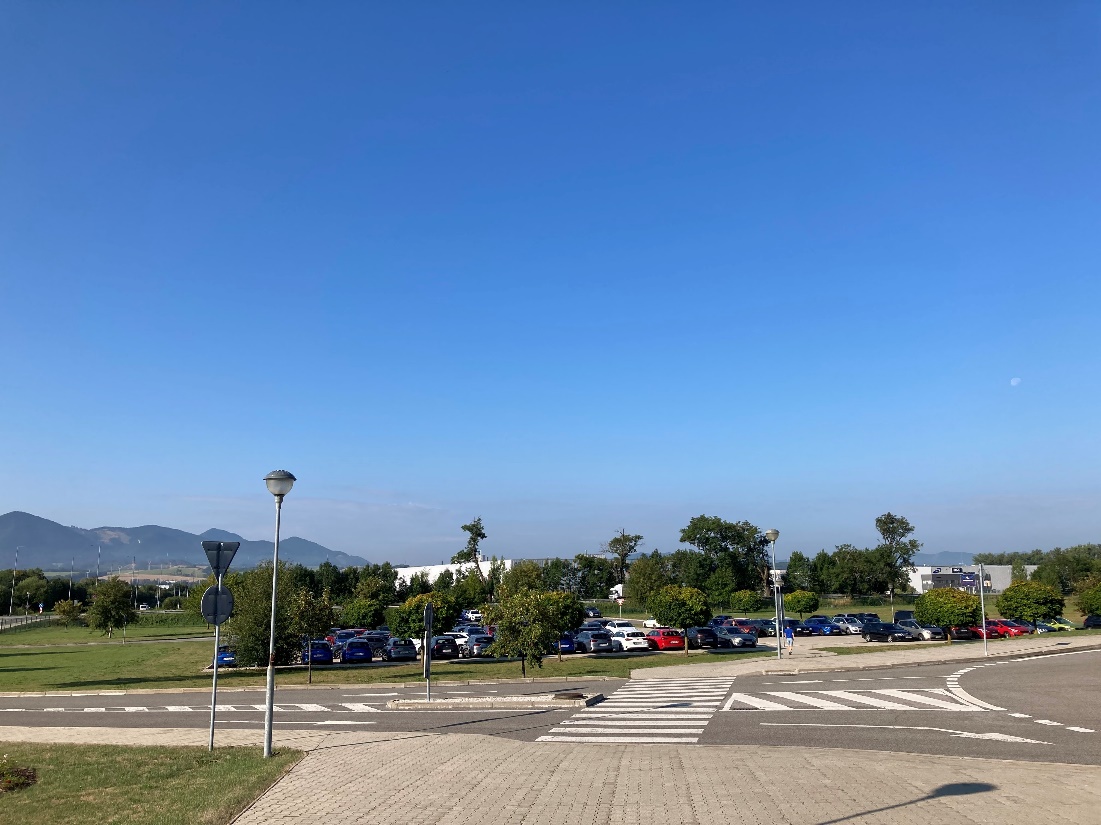 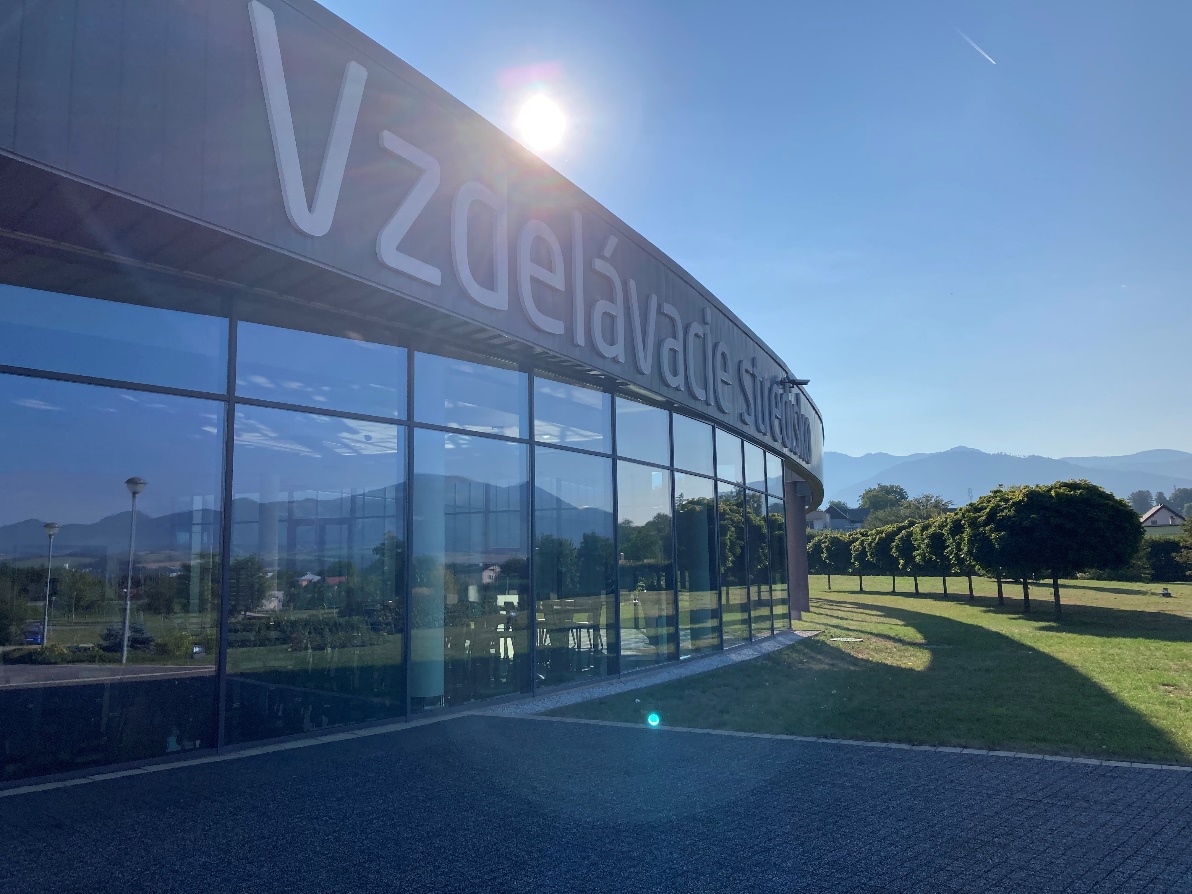 Podmienky prenájmu
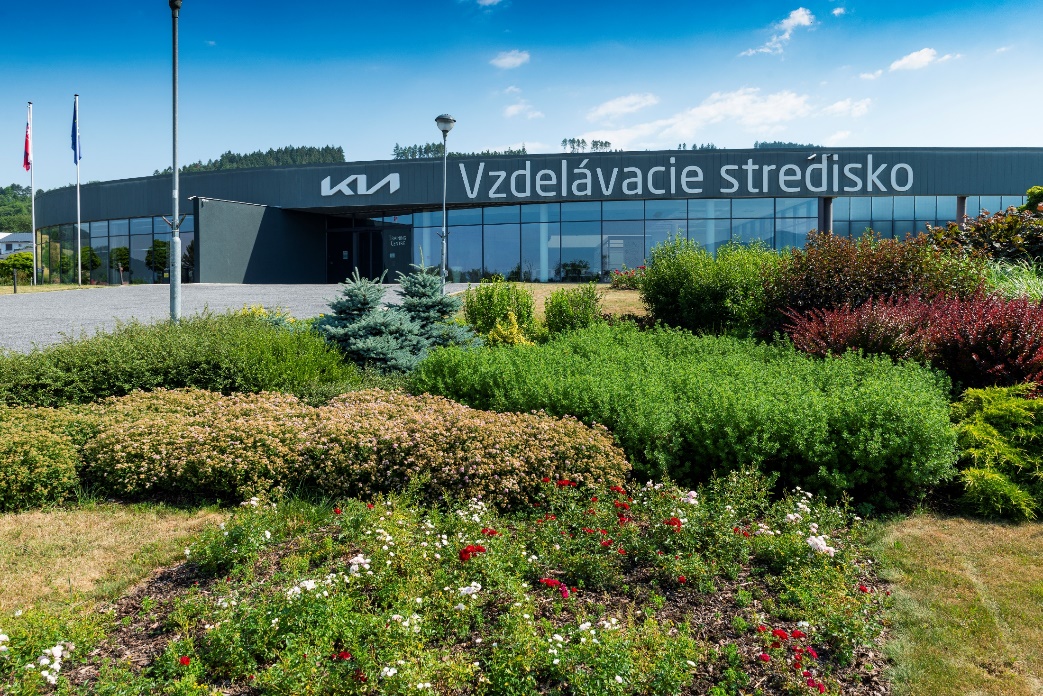 Podmienky prenájmu:

Zaslanie objednávky
Potvrdenie nájomnej zmluvy
Akceptácia podmienok nájmu
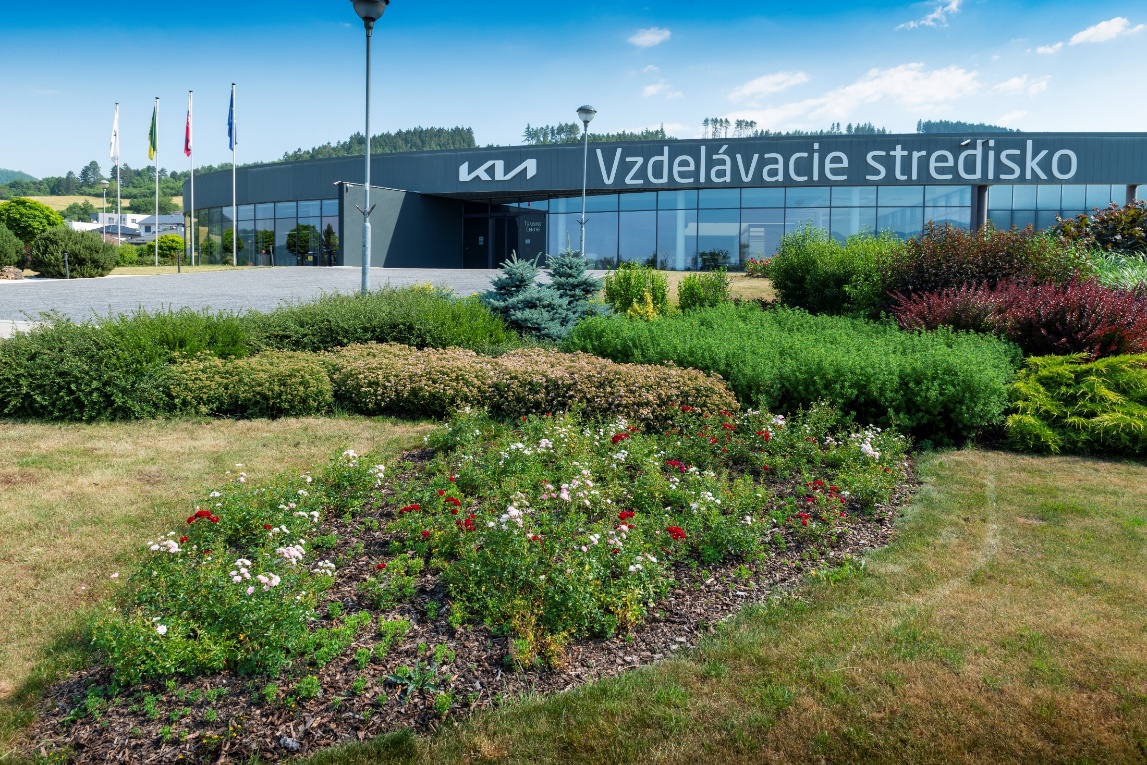 Bližšie informácie:
Kia Slovakia s.r.o.
Vzdelávacie stredisko
Hlavná 400/1
013 01 Gbeľany
          	
                  vzdelavanie@kia.sk
                  +421  41 515 1713
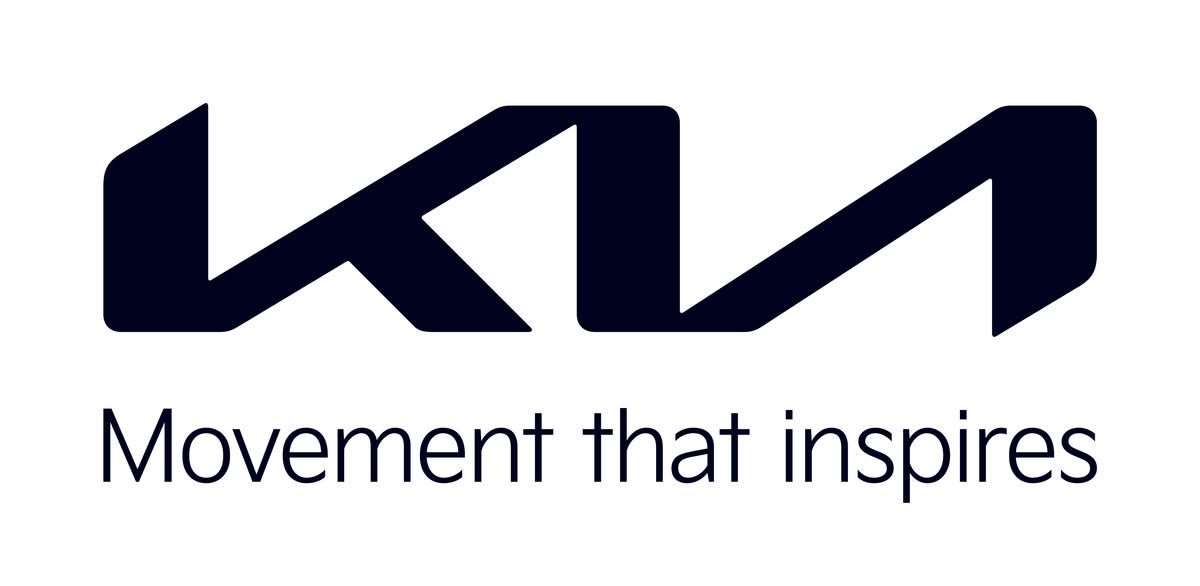 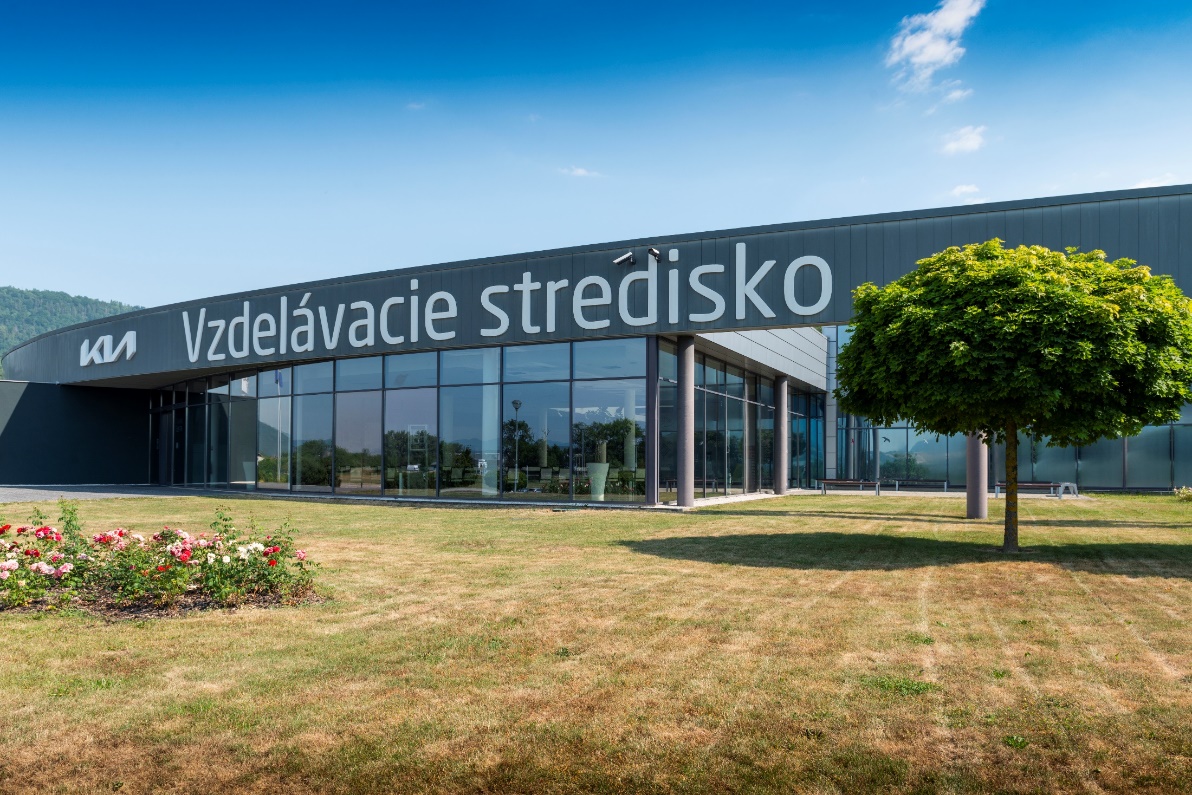